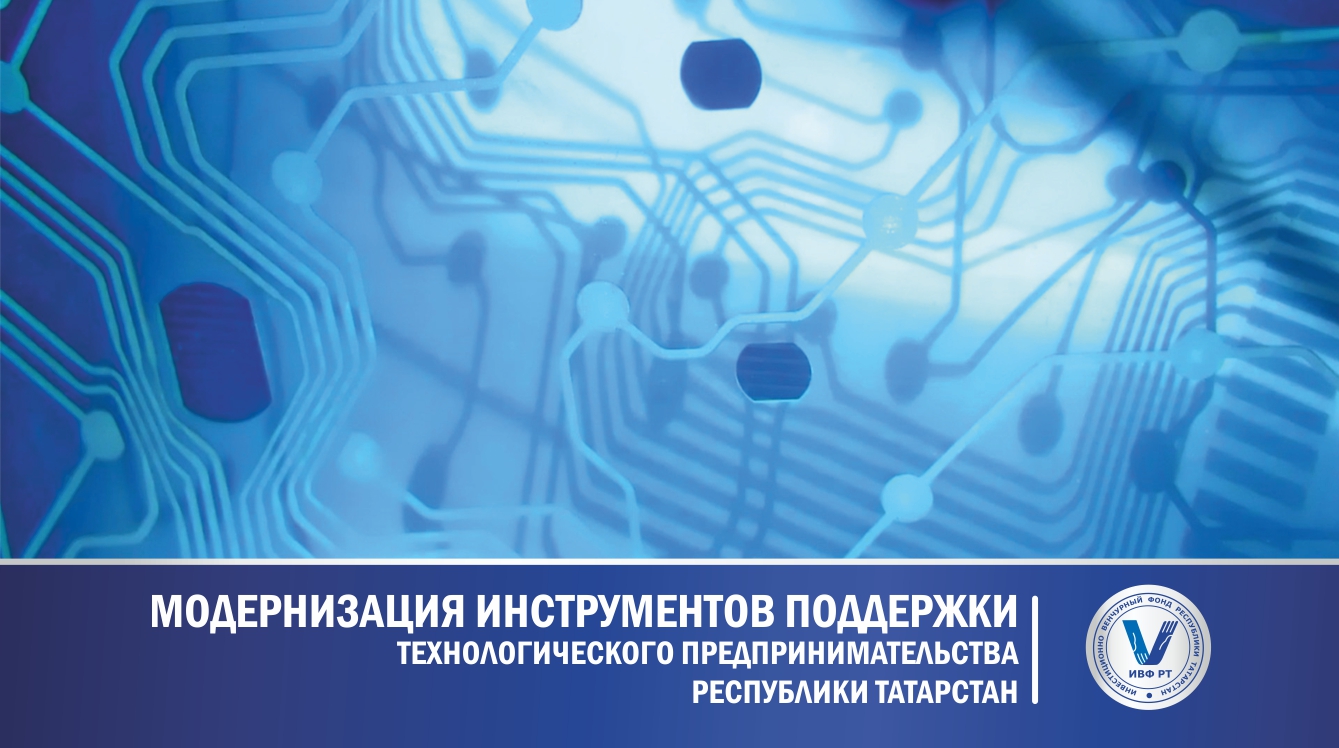 РЕСПУБЛИКАНСКИЙ КОНКУРС 
«ПЯТЬДЕСЯТ ЛУЧШИХ ИННОВАЦИОННЫХ ИДЕЙ
 ДЛЯ РЕСПУБЛИКИ ТАТАРСТАН»
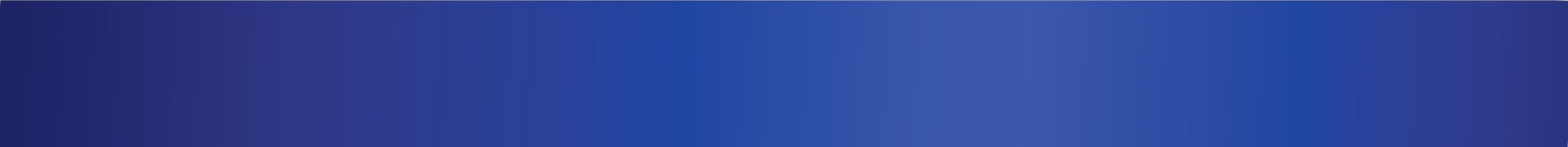 РЕСПУБЛИКАНСКИЙ КОНКУРС «ПЯТЬДЕСЯТ ЛУЧШИХ 
ИННОВАЦИОННЫХ ИДЕЙ ДЛЯ РЕСПУБЛИКИ ТАТАРСТАН»
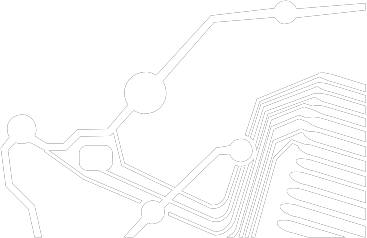 5
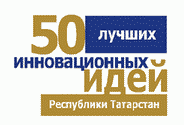 Организаторы:
МО и Н РТ
Академия наук РТ
ИВФ РТ
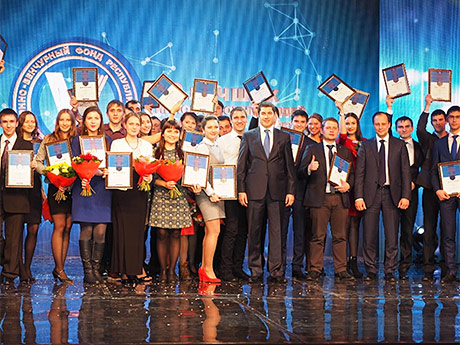 ЦЕЛИ:
Поощрение инновационной деятельности ученых, изобретателей, научных и технических работников 
Принятие нового наукоемкого производства в Татарстане
Охват участников:
6 стран
36 городов РФ
19 658 участников
1 955 победителей
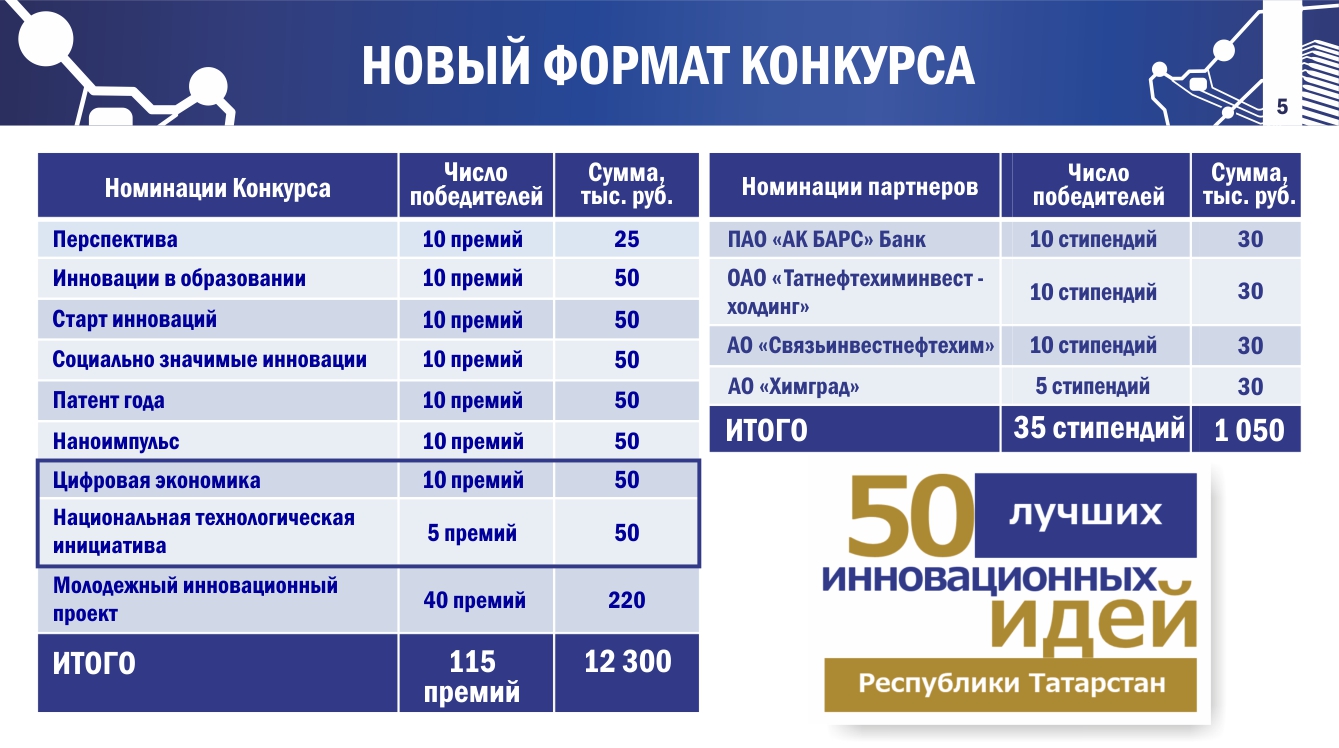 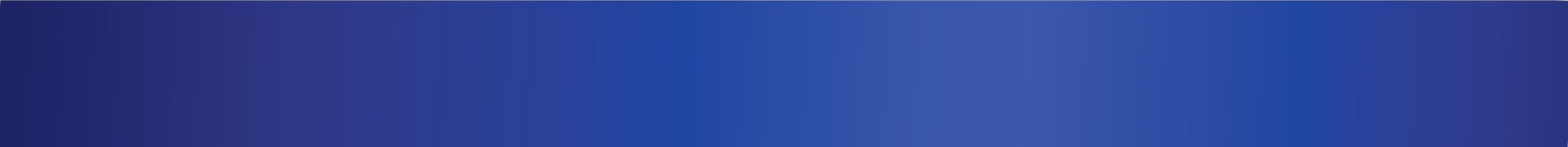 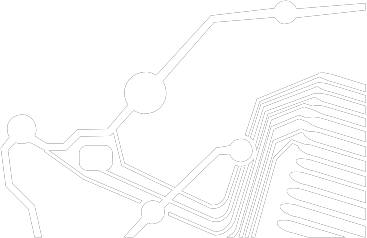 ФОРМАТ КОНКУРСА
6
7
7
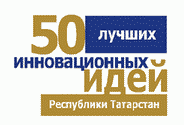 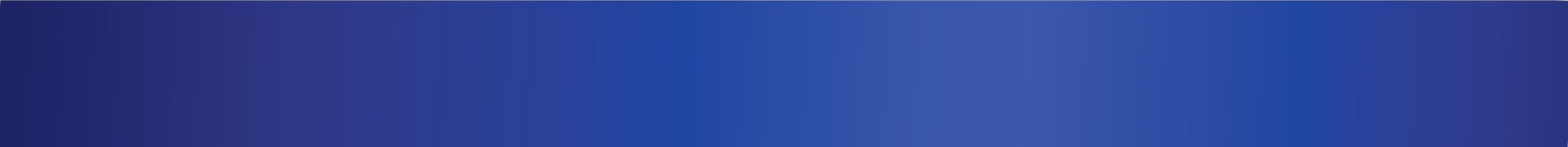 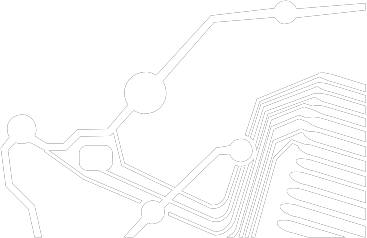 ПРОГРАММА «ИДЕЯ-1000»
9
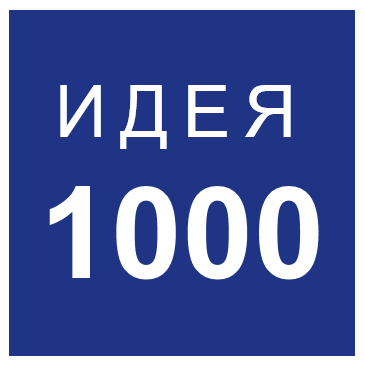 408,9 млн. руб. -  инвестировано ИВФ РТ
302,7 млн. руб. -  Фонд содействия развитию малых форм 			       предприятий в научно-технической сфере
3950
заявителей
компаний-победителей
305
30
компании перешли из стадии «Старт 1» в «Старт 2»
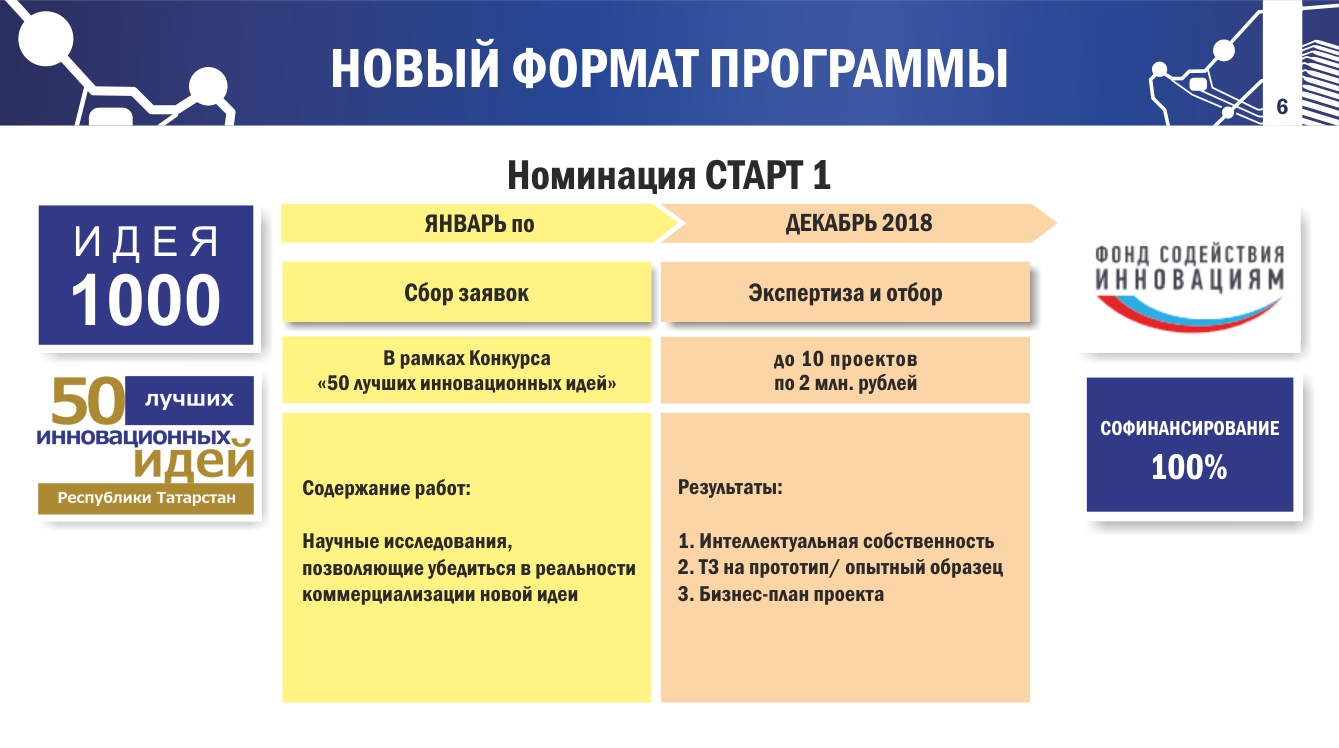 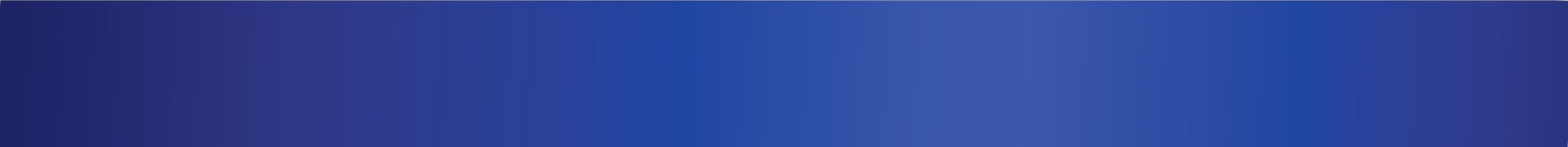 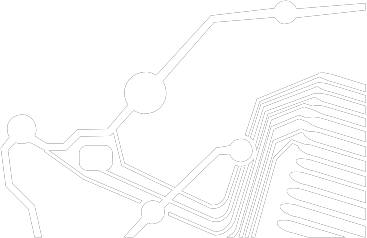 ФОРМАТ ПРОГРАММЫ
10
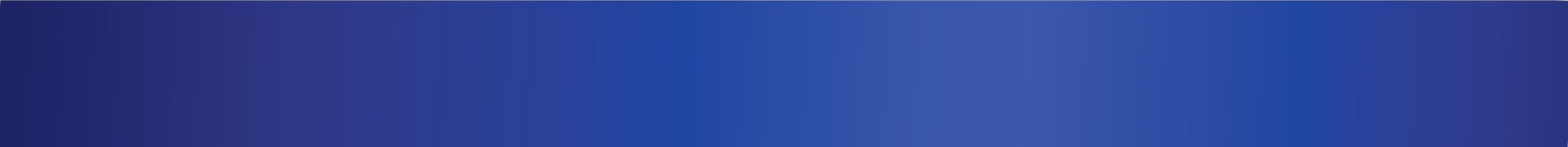 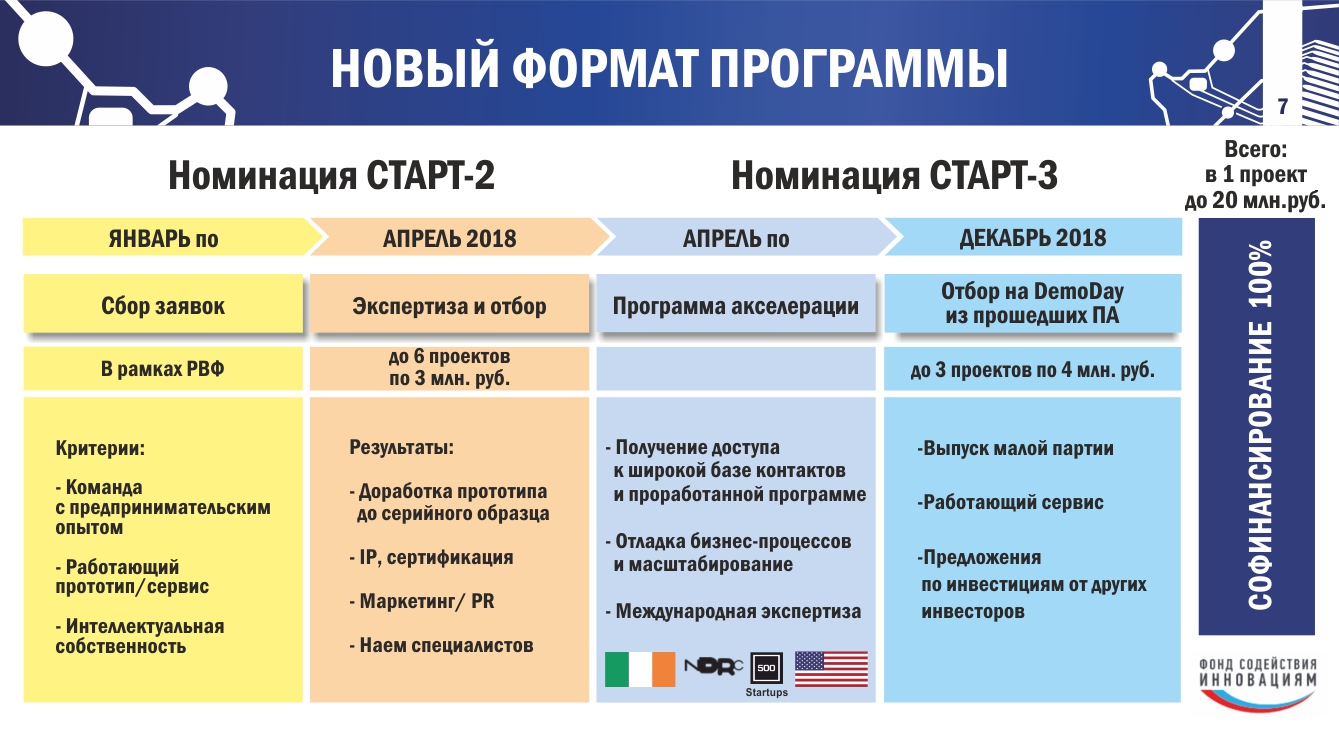 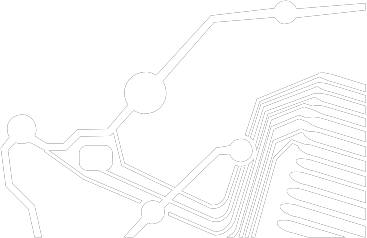 ФОРМАТ ПРОГРАММЫ
11
11
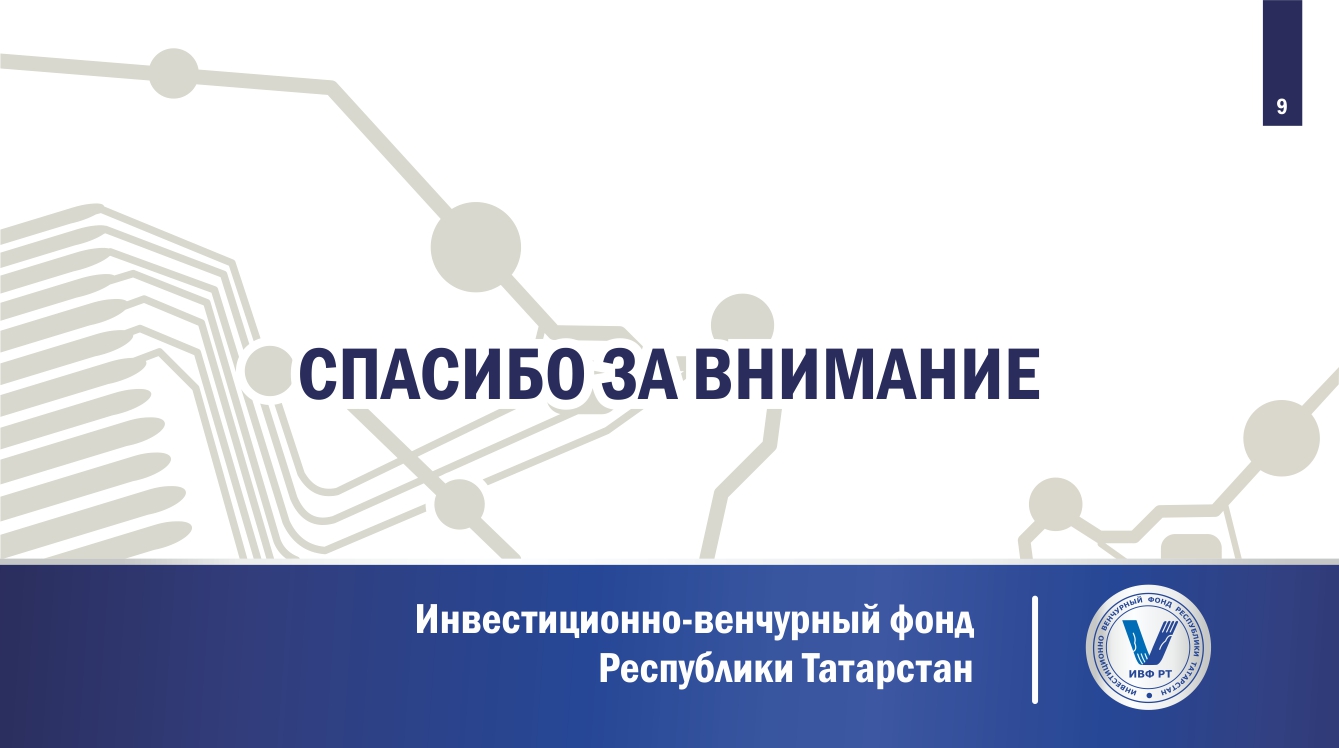 14